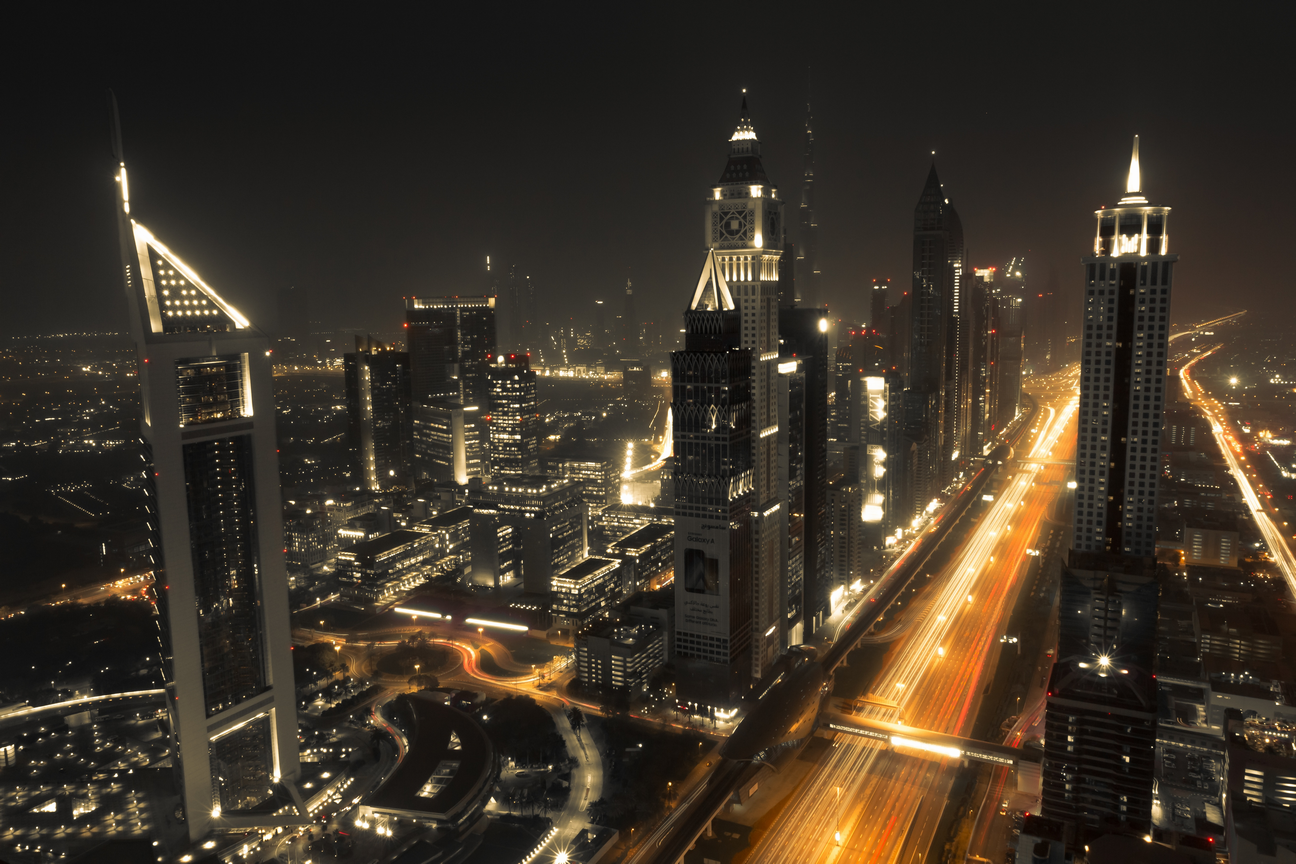 東京都中小企業診断士協会　中央支部　認定マスターコース
ファッションビジネス・リデザイン支援マスターコース(FBR)
実践提案で現場力をつける！
ファッション業界ほど旧来のビジネスモデルを反古にされ日本政府から、同業者から、加えて消費者から裏切り続けられている企業群はありません。それでいて事態を悲観することなくつねにポジティブに、かつ事業を楽しむ姿勢を堅持する業界でもあるのです。
 この危機に遭遇した企業を中小企業診断士として支援することは、 今後の診断事業を展開する上で大いに役立つことをお約束します。
 さぁ！一緒に歴史を偲ばせる古い建物の中に入り、中小企業診断士としての実力を身に付けてください。お待ちしています 　（ 代表　今宿博史 ）
・期間　24年7月～24年12月（6ヵ月）	開講：7月13日（土）
　※ 第4土曜を基本に、受講生が参加し易いよう調整
・会場　東京協会中央支部事務所・リモート併用
・受講料　5万円・募集5名
開催
概要
２４年度テーマ　　GMS内レディス専門店成功の法則
＜ 都内近郊型GMS　リモート＆リアルでの開催方式＞
＜ キャリア豊富な卒業生がアシストする, 伴走型指導＞

（１）理論研修・GMSの衣料品売場とは
　　　　・専門店出店の使命と役割	・GMS側からの採算性
（２）市場調査・店舗診断
　　　　・店内客動線の実査		・来店客アンケート調査実施
（３）専門店街におけるレディスショップ採算性
　　　　・店長ヒアリング手法と商品構成の調査と分析
　　　　・競合店舗の覆面調査方法
（４）調査結果報告書作成・社長報告会
　　　　・報告プレゼン作成の基本	・効果的な報告会開催
コース
内容

(予定)
24年度（19期生）FBR体験説明会
　6月1日（土）18:00〜19:00 　zoomリモート開催予定
※ http://rmconsul21.starfree.jp/fbr/ 　参加URL
体験
説明会
申込・お
問合せ
代表　今宿博史
申込・お問合せは、連絡幹事　吉村昌弘（ uii54917@nifty.com ）まで